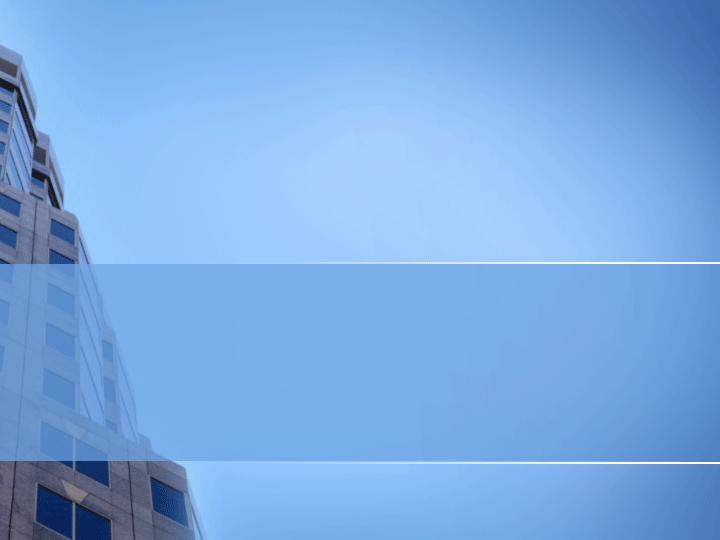 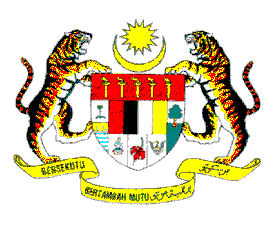 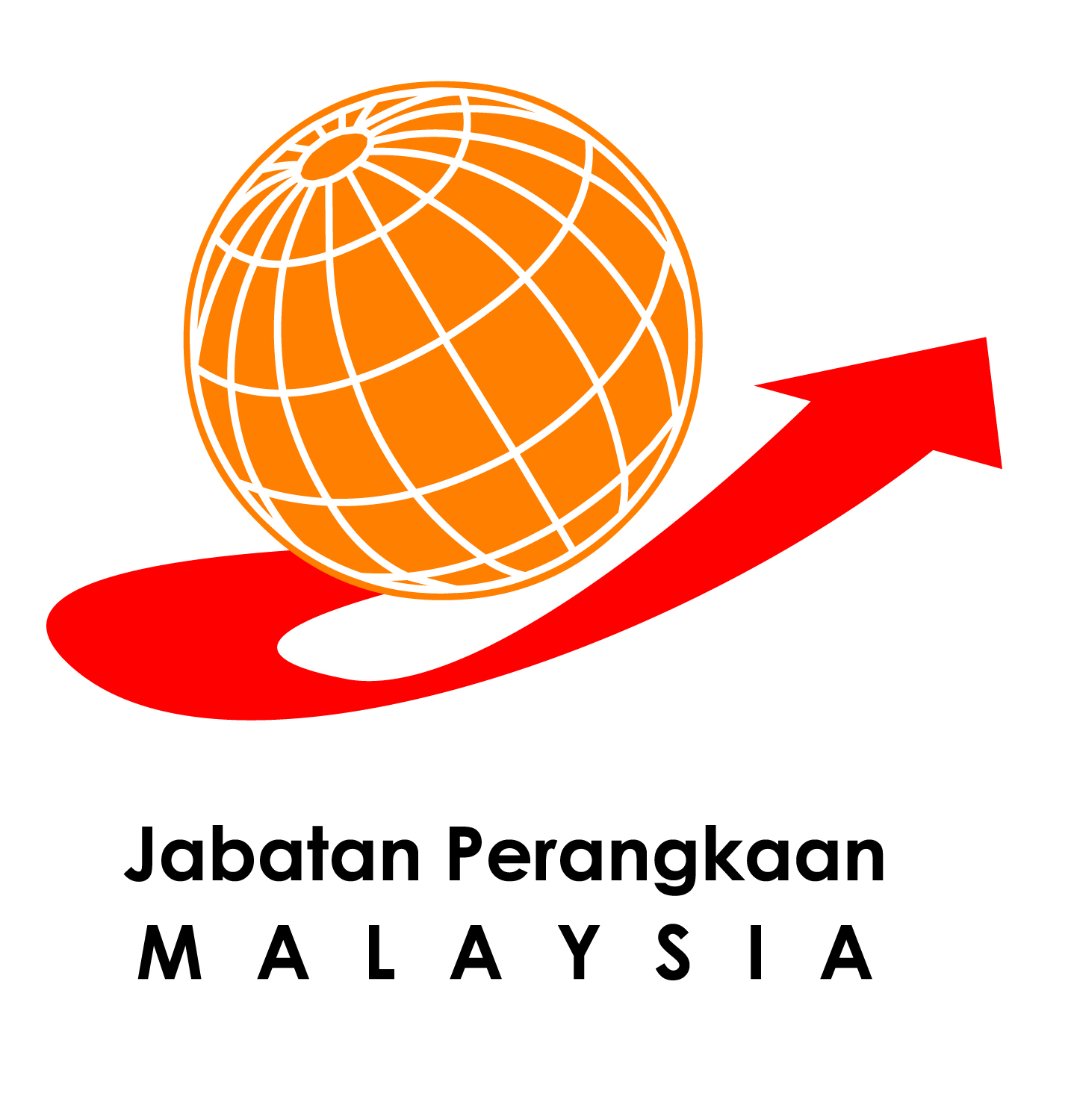 INTERNATIONAL WORKSHOP ON REGIONAL PRODUCTS & INCOME ACCOUNTS
13 – 17 MAC 2010
ESTIMATION OF GROSS DOMESTIC PRODUCT BY STATE IN MALAYSIA
DEPARTMENT OF STATISTICS, MALAYSIA
1
Contents
Background
Scope & coverage
Concepts
Compilation methods
Major findings
Issues & challenges
2
Background
Background (cont'd)
Scope & Coverage
Industries
5
Scope & Coverage (cont’d)
States
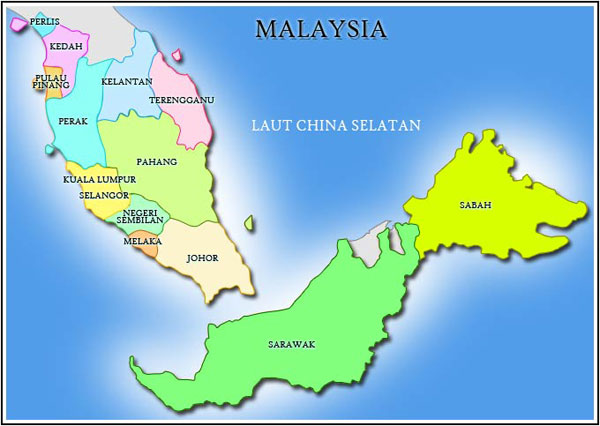 SOUTH CHINA SEA
LABUAN
6
Concepts
7
Concepts (cont’d)
8
Compilation Methods
OUTPUT MATRIX: INDUSTRY BY COMMODITY BY STATES
COMMODITY
INDUSTRY
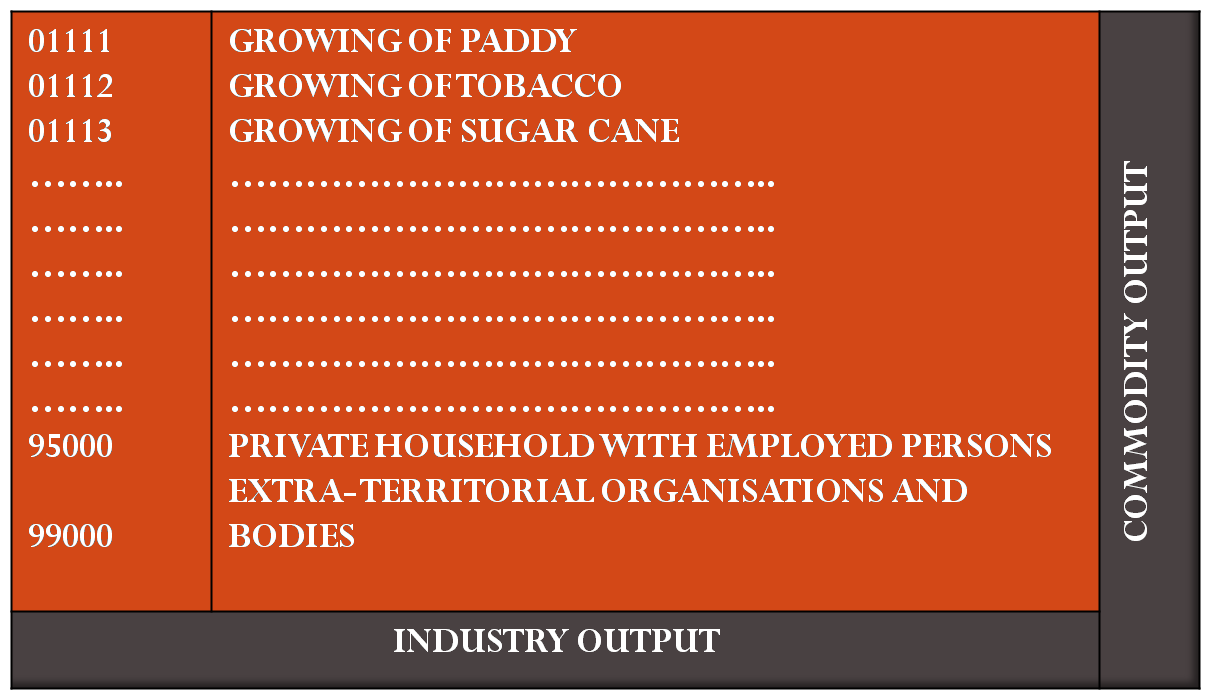 9
Compilation Methods (cont’d)
INPUT MATRIX: INDUSTRY BY COMMODITY BY STATES
COMMODITY
INDUSTRY
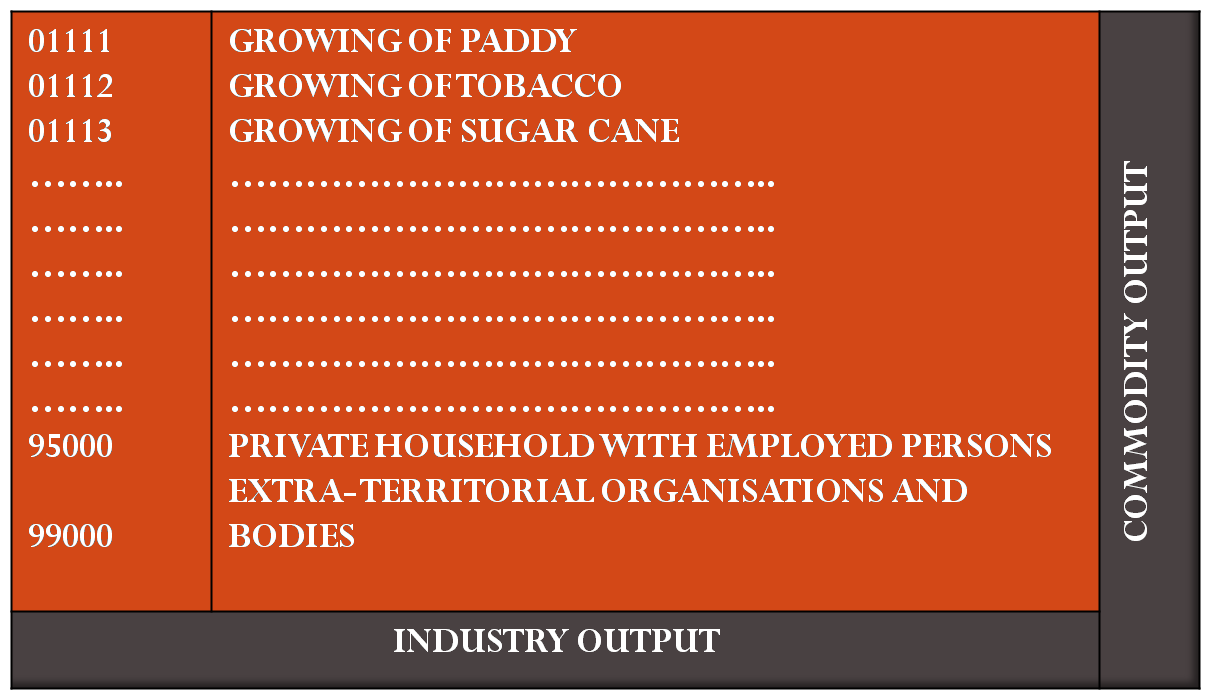 10
Compilation Methods (cont’d)
11
Major findings GDP by State2005-2007
12
GDP &  PERCENTAGE SHARE BY STATE YEAR 2005, 2006 & 2007
RM Billion
2005
RM Billion
2006
RM Billion
2007
13
GDP GROWTH BY STATE YEAR 2006 & 2007
2006
2007
14
Issues & Challenges
15
THANK YOU
16